Virginia Syndromic surveillance Advisory Group
Third Meeting
January 17, 2018
1
Agenda
Introductions
NSSP BioSense Platform Virginia User Policy
Referred to as Policy
VSSAG Website
Survey Feedback and Discussion
2
Introductions
Em Stephens
	Influenza Surveillance Coordinator
	Emily.Stephens@vdh.virginia.gov
	804-864-7254
Erin Austin
	Enhanced Surveillance Coordinator
	Erin.Austin@vdh.virginia.gov	
	804-864-7548
Arden Norfleet
	Enhanced Surveillance Advisor
	Arden.Norfleet@vdh.virginia.gov
	804-864-7264
3
NSSP biosense platform Virginia user policy
4
Background
Syndromic surveillance data include visits to emergency departments (EDs) and urgent care centers (UCCs)
CDC’s National Syndromic Surveillance Program (NSSP) hosts the BioSense Platform
Contains nationwide syndromic surveillance data and several analysis tools including ESSENCE
VDH participates in sending data to NSSP
Plan to provide access partners internal and external to VDH
5
Purpose
Syndromic surveillance data contained in the NSSP BioSense Platform are sensitive
Protected Health Information (PHI)
Names of participating facilities
In order to grant access to partners, VDH must outline confidentiality expectations
Confidentiality refers to data access, use, management, and sharing
6
Review
VDH will review the Policy on an annual basis with assistance from the VSSAG
Revisions will be made as needed
7
Data Access
Authorized Users
Authorized users may include:
Public health epidemiologists 
Emergency preparedness coordinators
Healthcare epidemiologists or infection preventionists
Other government data scientists
Public health researchers
This list is not exclusive nor is it a guarantee of access
8
Data Access – Cont.
Requesting Access
Access only granted to individuals, not organizations
Supervisor approval necessary
Application form available on VSSAG website
Quarterly review of continued request for access
9
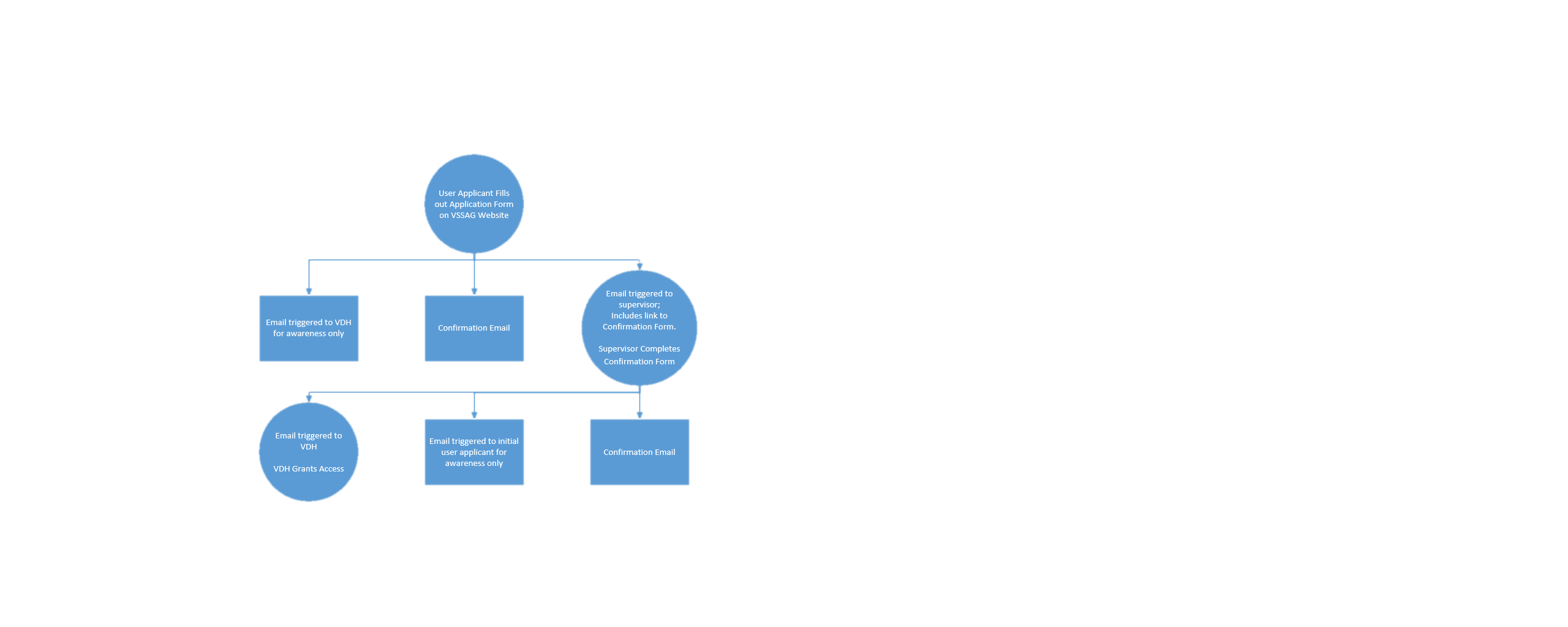 10
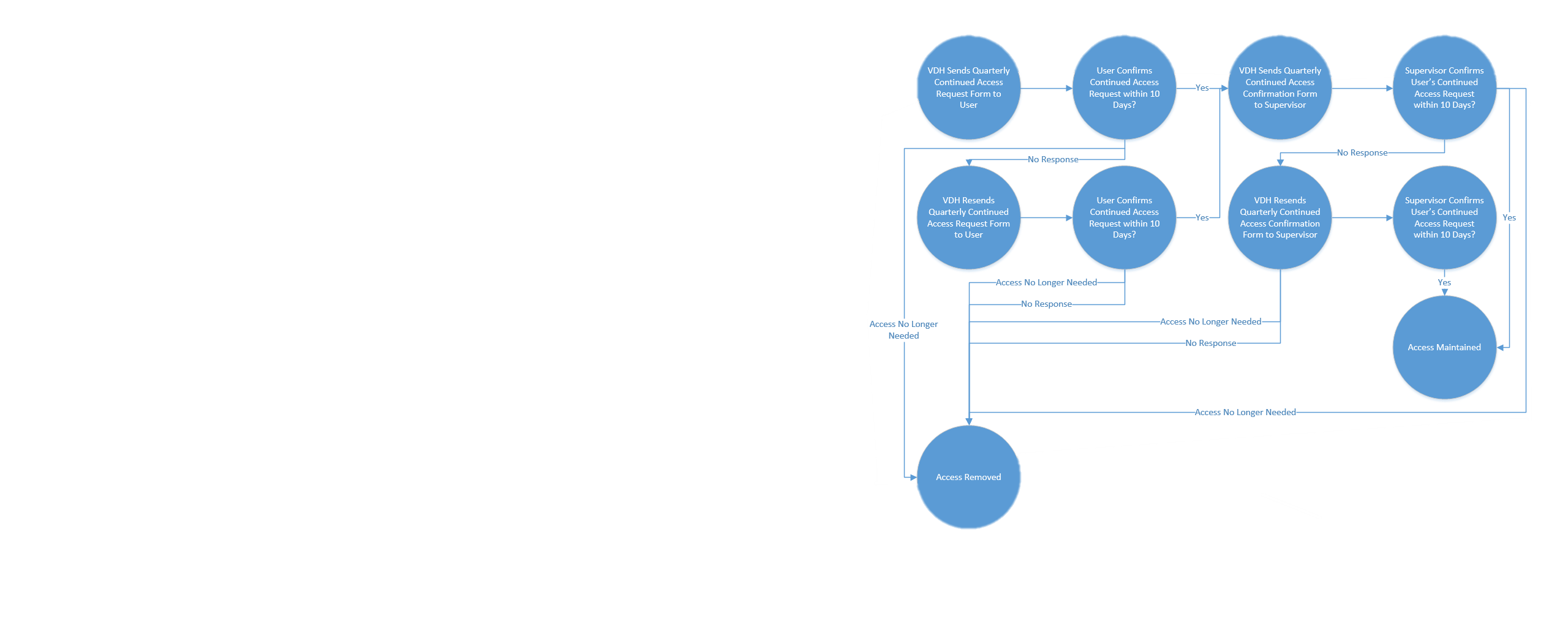 11
Data Access – Cont.
Access Levels
Patient vs. Facility Location
Aggregate vs. Line Level
12
Data Access – Cont.
Role-Based Access
Public Health Epidemiologist
Statewide aggregate access by patient and facility location
Jurisdictional aggregate and data detail access by patient and facility location
Healthcare/Hospital Epidemiologist/Infection Preventionist
Statewide aggregate access by patient location
Jurisdictional aggregate and data detail access by facility location
Emergency Preparedness Coordinator
Statewide aggregate and data detail access by patient and facility location
Jurisdictional aggregate and data detail access by patient and facility location 
Other State or Federal Government Data Scientist
Statewide aggregate access by patient location
More detailed access by approved special access request
Public Health Researcher
Statewide aggregate access by patient location
More detailed access by approved special access request
13
Data Access – Cont.
Special (Project-Based) Access
Application form available on VSSAG website
Can be temporary (for a specific project) or permanent (greater access needed to complete job duties)
Research requests may require proof of IRB approval
14
Data Access – Cont.
Login and Password
Users will need to agree to BioSense Platform Code of Conduct every 90 days
Login and password information should not be shared
Users shall not enable browser to remember password
15
Data Access – Cont.
Viewing Data
Devices used to access NSSP BioSense Platform should be password-protected and locked when not in use
Users should log out of NSSP BioSense Platform upon completion of duties
Auto-logout feature does not adhere to VDH standards
16
Data Access – Cont.
Access Changes and Termination
Responsibility of user’s supervisor to alert VDH to any access changes needed
Includes jurisdictional changes and access terminations
VDH maintains the right to terminate a user’s access for any reason
17
Data Use
Permitted Data Uses
Coordinate responses and monitor events routinely and during potential health events
Early detection and characterization of public health events
Provide health information for public health situational awareness, routine practice, or evaluation
Quality assurance, business improvement, or other purposes approved by organization
18
Data Use – Cont.
Individual and Entity Identification
Syndromic surveillance data contain some elements of PHI and may contain information on healthcare personnel
Users should not purposefully identify any individuals or use/share any information obtained inadvertently
Syndromic surveillance data include facility names
These names should not be used in analysis or disclosed publicly
19
Data Management
Data Storage
Syndromic surveillance data should not be exported or stored external to the NSSP BioSense Platform unless absolutely necessary to perform job duties
If required, data should only be stored on password-protected devices with the least PHI necessary
Any exported data that is lost or compromised constitutes a data breach
20
Data Management – Cont.
Disposition and Destruction of Data
Any line level or aggregate data with counts less than five should be destroyed upon completion of job duties
Includes digital and hardcopies
21
Data Sharing
Internal Dissemination
Users may share results of data analysis within organization

External Publication
In order to share information outside of a user’s organization, the following criteria must be met:
No PHI, line level data, or facility names are included
Visit counts greater than zero and less than five are suppressed
User must compete external publication form on VSSAG website
22
Data Sharing – Cont.
Freedom of Information Act (FOIA)
In the event that a user receives a FOIA request, the provided data should follow the guidelines for an external publication
The user must compete external publication form on VSSAG website
Indication of a FOIA request will prompt quick turn-around from VDH
23
Virginia User Policy Violation
Responsibilities
Users must accept the terms of this Policy
Any breach of Policy must be reported within 48 hours

Consequences
VDH maintains the right to terminate access for any individual or organization at its discretion
Civil and criminal penalties may also apply
24
Appendices
Glossary of Terms
Related Resources
Health Districts and Regions of Virginia
25
Vssag website
26
VSSAG Website
VDH has created an external VSSAG Website
Website currently live, but not linked from main page
Includes Goal and Objectives document, all application forms for NSSP BioSense Platform Access and Publication, and meeting archives
VDH welcomes any comments on other helpful information
27
Survey feedback and discussion
28
Survey Participation
Ten completed surveys
Most  (80%) did not have any comments or questions
29
Survey Comments
Quarterly continued access review may be too frequent
Retrospective analysis of public health response/intervention effectiveness another potential data use
Add encryption layer to external data storage that includes PHI
48 hours seems like a long window to report data breach; update language to “as soon as possible, but no later than 48 hours.”
Some publications require that data be maintained for five years for reproducibility; is there a way to securely store these data for five years?
Data Use Agreement for analysts to have some assurance their external publication will be approved
Link agency-wide VDH confidentiality policy as many users will be VDH
30
Discussion
Are data access roles well defined? Provide necessary access to complete job duties? Provide too much data access?
Does application process make sense?
Should VDH require any approval higher than supervisor?
Does quarterly review of continued access seem appropriate?
Can you think of any issues of confidentiality and data protection that are not covered in the Policy?
Are there any additional resources that should go on the VSSAG website?
31
Looking Forward
VDH will review discussion points and finalize NSSP BioSense Platform Virginia User Policy
May require legal review
Next VSSAG meeting to be held once VDH finalizes Policy
VDH will present finalized Policy
Can begin offering access!
New VSSAG coordinator to be hired
Erin Austin is point of contact in interim
32
Questions?
Any further questions can be addressed to VDH Enhanced Surveillance team at syndromic@vdh.virginia.gov
33